Teachings for 
Exercise 5F
Straight-line graphs
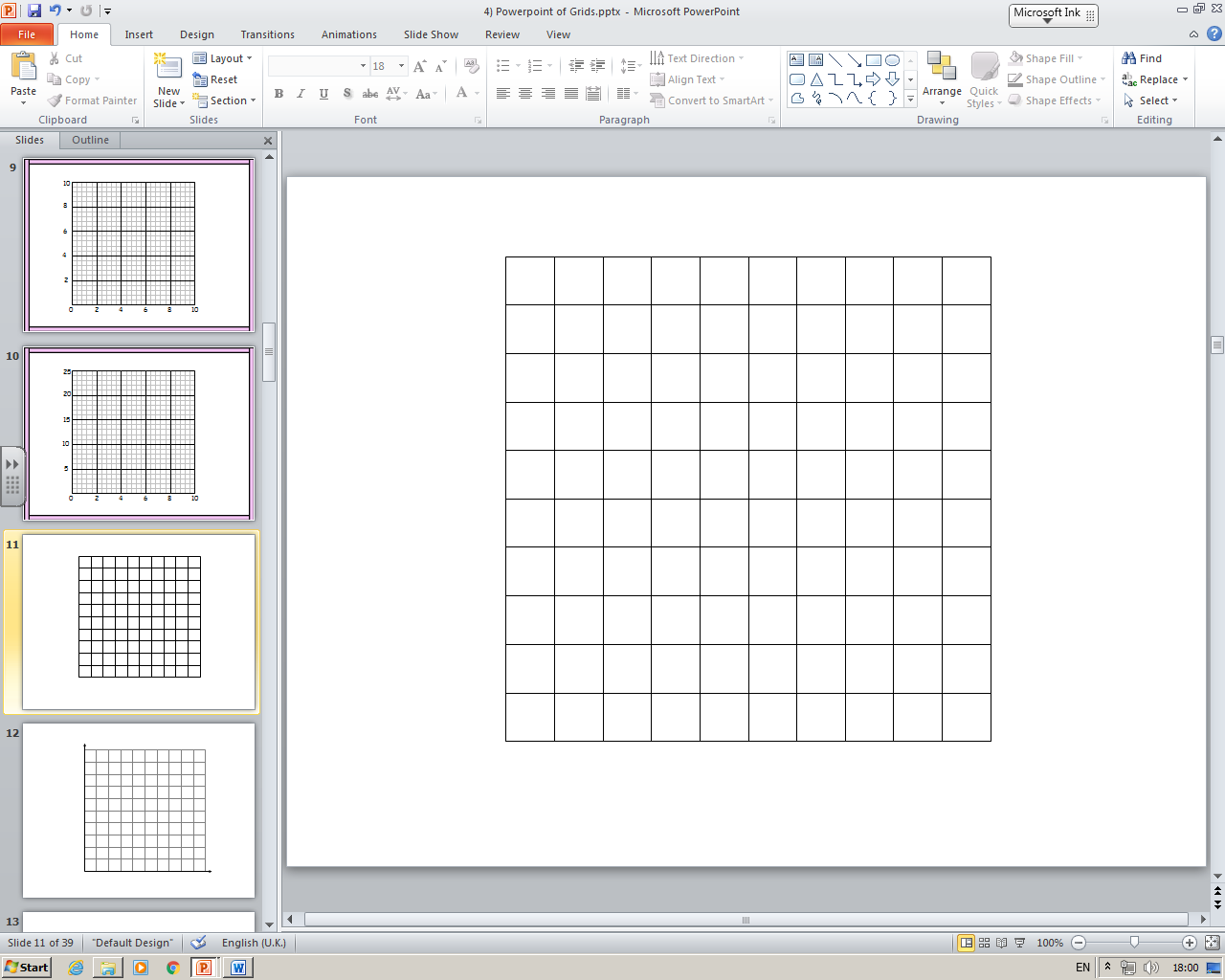 2
1
2
1
5F
Straight-line graphs
Add y
Gradient = 3
Add 6, subtract x
Divide by 3
Gradient = -1/3
So these lines are perpendicular!
5F
Straight-line graphs
Add y
Gradient = 2
Gradient = 1/2
So these lines are not perpendicular!
5F
Straight-line graphs
Add x, add 8
Divide by 2
Gradient = 1/2
Gradient of the perpendicular = -2
m = -2
(x1,y1) = (5,-7)
5F
Straight-line graphs
Sub in values
Expand the bracket
Subtract 7
m = -2
(x1,y1) = (5,-7)
5F